به نام خدا
عنوان دوره آموزشی:
مبانی مدیریت منابع انسانی
مدرس: دکتر یحیی یوسفی
مدرس دانشگاه- معاون آموزشی و پژوهشی مرکز علمی- کاربردی دادگستری استان کرمانشاه
دی ماه97
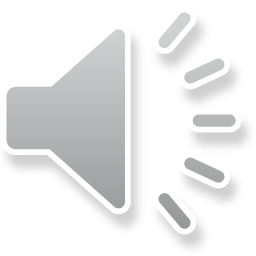 مدیریت یکی از ابداعات بی نظیر بشر است.
طرح بحث
وزن  منابع انسانی در سازمان چقدر است؟
عنصر اصلی سازمان، منابع انسانی است.
حیات و موفقیت سازمان در گرو عملکرد منابع انسانی است
منابع انسانی هم فرصت است و هم تهدید
پیچیدگی و تنوع منبع انسانی زیاد است.
اعتقاد به اهمیت منابع انسانی فقط اولین گام است
فقر مدیریتی زمانی حاد می شود که برای حل مسائل انسانی از روش های غیر انسانی استفاده شود
منبع انسانی زمانی ارزش آفرین است که به طور مناسب بکارگیری شود.
هدایت و راهبری منبع انسانی در ید کسانی است که  خود را به دانش مورد نیاز تجهیز نمایند.
ارزش شناسی منابع انسانی
ارزش منابع انسانی از نگاه مدیر عامل مایکروسافت
بیل گیتس(از ثروتمندان در تراز جهانی) در پاسخ به سوالی در خصوص سرمایه خود بیان کرد:
((سرمایه من کسانی هستند که شب ها به خانه هایشان می روند))
 ارزش تفکر کارکنان در ژاپن:
((اول ژاپن بعد ژاپنی))
گری همل: ذینفع اصلی سازمان کارکنان هستند.
انسان های سازمانی مهمتر از استراتژی هستند
وضعیت یک هشتم
یک دوم از سازمان های دنیا به این گفته که کارکنان دارایی ارزشمند هستند اعتقاد دارند.(باور به کارکنان)
از یک دوم بالا، یک دوم(یعنی یک چهارم) عملا نظامی را حاکم کرده اند که به کمک کارکنان بتوانند سازمان را ارتقا دهند(بودن با کارکنان)
فقط یک دوم از یک چهارم فوق(یعنی یک هشتم)، در گذار زمان متعهد به نظام فوق بوده و آن را حفظ نموده اند(چسبیدن به کارکنان)
بنابراین یک هشتم سازمانها در سراسر جهان مبتنی بر ارزشمندی کارکنان فعالیت می کنند.
تعاریف و مفاهیم
سنخ شناسی انسان سازمانی
نیروی انسانی
منبع انسانی
سرمایه انسانی
سرمایه اجتماعی
تعاریف و مفاهیم
ویژگی های منبع انسانی
ایجاد مزیت رقابتی
به راحتی قابل جایگزین نیست
به راحتی قابل تقلید نیست
هدایت گرسایر منابع است.
تعاریف و مفاهیم
انگاره های نسبت به منابع انسانی
دیدگاه امور اداری: انسان هزینه است.
دیدگاه منبع محوری: انسان یکی از منابع مورد نیاز سازمان است.
دیدگاه استراتژیک: انسان سرمایه است.
((برای متفاوت شدن باید متفاوت ببینیم))
تعاریف و مفاهیم
سطوح منابع انسانی
مدیران
غیر مدیران
تعاریف و مفاهیم
وزن سطوح منابع انسانی در سازمان
مدیران > غیر مدیران(کارکنان وابسته به مدیران هستند)
مدیران < غیر مدیران(مدیران بخاطر کارکردن کارکنان حقوق می گیرند)
مدیران = غیر مدیران(مدیر و کارمند به هم وابستگی متقابل دارند)
تعاریف و مفاهیم
جایگاه کارکنان بعنوان بخش اعظم منابع انسانی در هرم سازمان
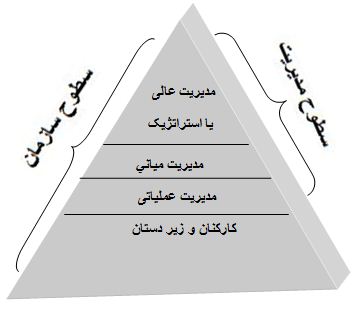 تعاریف و مفاهیم
مدیریت منابع انسانی
توجه علمی و اصولی به عامل انسانی در قالب مدیریت منابع انسانی تجلی می یابد. 
فرآيند شناسايي، انتخاب، استخدام، تربيت و پرورش نيروي انساني به منظور نيل به اهداف سازمان است
فرایند جذب، پرورش و توسعه منابع انسانی جهت تحقق اهداف سازمان است.
اداره کردن  جسم و روح کارکنان
مجموعه اقداماتی است که هم منابع انسانی و هم سازمان را مورد توجه قرار می دهد.
ویژگی های مدیریت منابع انسانی
یکی از اجزای سازمان است
وظایف متنوع و مرتبط دارد
سایر اجزای سازمان را متاثر می سازد(مثبت یا منفی)
در تحقق اهداف سازمان نقش برجسته دارد.
جنبه توصیفی و تجویزی دارد
مهارت های مورد نیاز مدیران منابع انسانی
ادراکی
انسانی
فنی
سیاسی
معادله مدیریت منابع انسانی
منابع انسانی و نیازهایشان= سازمان و اهدافش
نقش های مدیران منابع انسانی
شریک استراتژیک: همکاری با دیگر مدیران سازمان با هدف کمک به تحقق اقدامات اهداف سازمان
حامی کارکنان: ایجاد محیطی که کارکنان در آن احساس آرامش و امنیت کنند و نیز انگیزش بخش باشد. همچنین لحاظ و تعقیب خواسته ها و نیاز های کارکنان.
توسعه دهنده: ایجاد زمینه رشد و یادگیری و توسعه دانش، مهارت و توانایی(ایجاد شایستگی)
متخصص کارکردی: انجام وظایف تخصصی مانند؛ انتخاب، آموزش، ارزیابی و ...
مدیریت استراتژیک منابع انسانی
فرایند مرتبط ساختن روش های منابع انسانی با استراتژی های سازمان
هرگاه مدیریت منابع انسانی عملکرد اجزا و عناصر خود را طوری تنظیم نماید که همسو با اهداف سازمان باشد، حاصل مدیریت استراتژیک منابع انسانی است.
مدیریت استراتژیک منابع انسانی واجد دو محور است:
همسویی عمودی: بین سیستم منابع انسانی و اهداف سازمان همسویی و هماهنگی باشد
همسویی افقی: بین اجزای مختلف سیستم مدیریت منابع انسانی همسویی و هماهنگی باشد
استراتژی منابع انسانی
برای تحقق مدیریت استراتژیک منابع انسانی به استراتژی منابع انسانی نیازمندیم.
استراتژی منابع انسانی، الگوی از تصمیمات مربوط به منابع انسانی است.
الگوهای تدوین استراتژی منابع انسانی:
عقلایی: استراتژی به طور رسمی و بر مبنای اصول شناخته شده تنظیم شود. همچنین استراتژی منابع انسانی باید همسو با استراتژی سازمان باشد.
فزاینده(گام به گام):استراتژی به صورت غیر رسمی و تدریجی و متاثر از روابط درون و برون سازمانی تنظیم شود. بین استراتژی سازمان و منابع انسانی باید تعامل دوسویه باشد
نقاط مرجع استراتژیک: ترکیب  دو روش فوق
انواع استراتژی های منابع انسانی
مدل بامبرگر و مشولم
متعهدانه(تاکید برنیروهای داخلی- تاکید بر بازده)
پدرانه(تاکید برنیروهای داخلی- تاکید بر فرایند)
پیمانکارانه(تاکید برتامین نیروی خارجی- تاکید بر بازده)
ثانویه(تاکید برتامین نیروی خارجی تاکید بر فرایند)
انواع استراتژی های منابع انسانی
مدل استوارت و براون
متخصص متعهد(تاکید بر نیروی داخلی- تاکید بر تمایز)
سرباز وفادار(تاکید بر نیروی داخلی- تاکید بر هزینه)
نیروی کار قراردادی (تاکید بر جذب نیروی خارجی- تاکید بر هزینه)
پیمانکارانه (تاکید بر جذب نیروی خارجی- تاکید بر تمایز)
جعبه سیاه منابع انسانی
چگونه استراتژی های منابع انسانی منجر به تحقق اهداف سازمان می شود؟

       استراتژی های منابع انسانی                                        تحقق اهداف سازمان

ایجادانگیزه
ایجاد تعهد
تقویت مسئولیت پذیری
تقلیل ناهنجاری های سازمانی
و...
معماری منابع انسانی
معماری،نگاه ویژه و همه جانبه به یک موجودیت است که نیاز به معماری آن احساس می شود . در واقع ترکیبی از علم ، هنر و تجربه است.
دردیدگاه معماری منابع انسانی، افراد اهمیت استراتژیک دارند و باید همراستا با استراتژی سازمان، رفتارها و فعالیتهای آنها را نیز تنظیم نمود.
فرایند تعیین، ترکیب عناصر مدیریت منابع انسانی به منظور ایجاد و ارائه نمایی از منابع انسانی سازمان است که در آن هماهنگی میان رفتار کارکنان ،سامانه منابع انسانی فعالیت های منابع انسانی ،ماموریت ها و اهداف سازمان مشهود میباشد.(ویدرا 2005)
معماری منابع انسانی
مکانیزم انتقال سازمانها از دیدگاه سنتی شغل محور به دیدگاه نوین دانش محور، معماری منابع انسانی نامیده می شود(توجه به ویزگی های منابع انسانی).
تأکید ویژه بر تفاوت های کارکنان و ارائه سیستم های منابع انسانی با توجه به این تفاوت ها از جمله ویژگی های معماری منابع انسانی است.
سازمان به عنوان بازاری از انواع مختلف منابع انسانی است. تنها در صورتی که تمایزمیان منابع انسانی به رسمیت شناخته شود،زمینه تحول سازمانی فراهم می گردد.
معمار منابع انسانی، مدیران منابع انسانی هستند.
درمعماری منابع انسانی تفاوت کارکنان لحاظ می شود و بجای یک نظام غالب و یکسان برای همه، نظام چندگانه منابع انسانی به تناسب وضعیت کارکنان طراحی می شود. 
نوعی تحول آفرینی در هدایت منابع انسانی بشمار می آید.